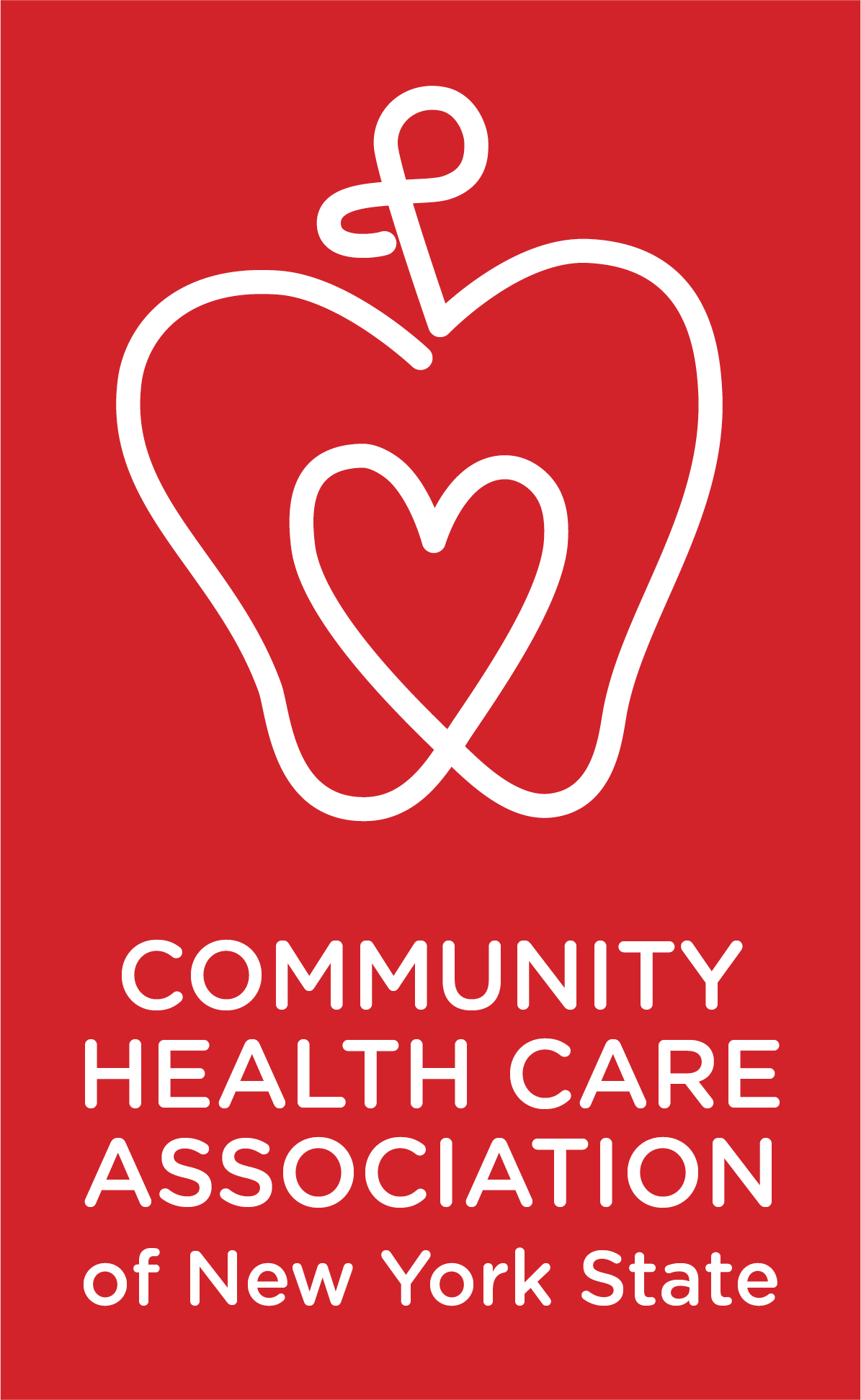 CHCANYS NYS-HCCN presents a four-part learning series with Online Business Systems Cybersecurity Revitalized: Adapting to a Changing Cybersecurity Landscape

What’s in Store for 2024?
Session 1
January 9, 2024
1
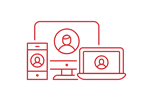 New York State HCCN Objectives
Project Period 2022-2025
2022-2025 Project Period
1
Clinical Quality
2
Patient-Centered Care
3
Provider and Staff Wellbeing
Improving Digital Health Tools- Closed Loop Referrals*
Patient Privacy & Cybersecurity
Social Risk Factor Intervention
Disaggregated Patient-level Data (UDS+)
Interoperable Data Exchange & Integration
Leveraging Digital Health Tools
Health IT Usability & Adoption
Health Equity and REaL Data Collection*
Patient Engagement
Data Utilization
* - Applicant Choice Objective
Bold- Objective Carried over into 2022-2025
[Speaker Notes: =========================]
What’s in Store for 2024?
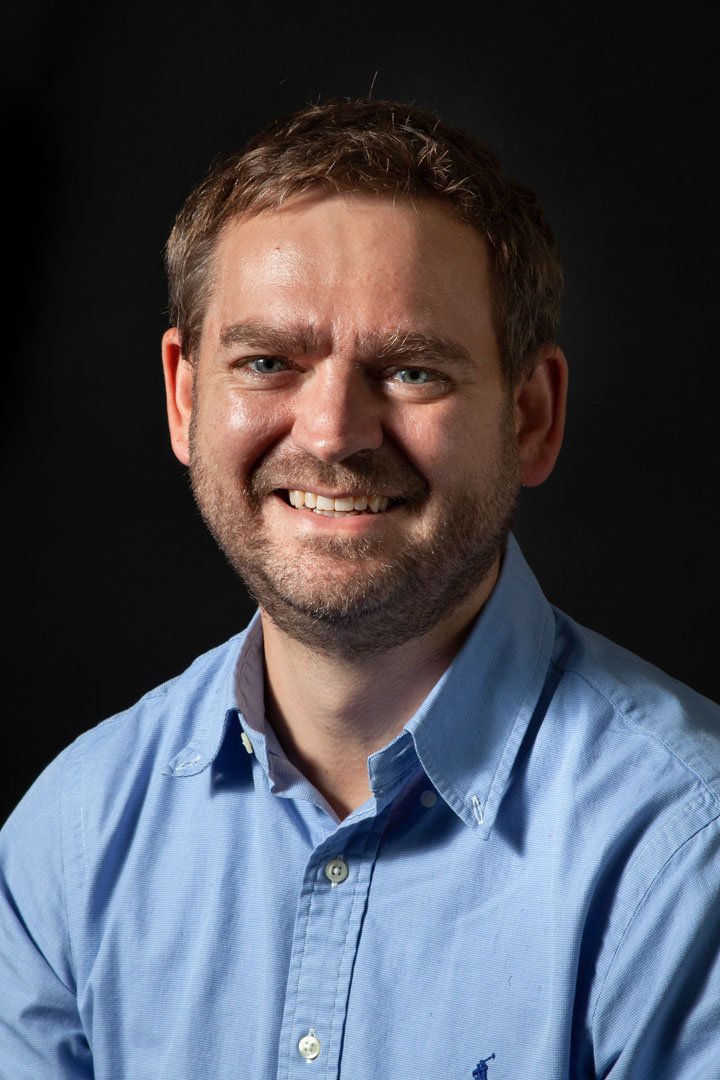 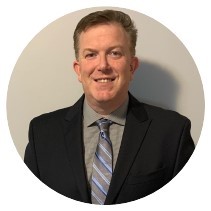 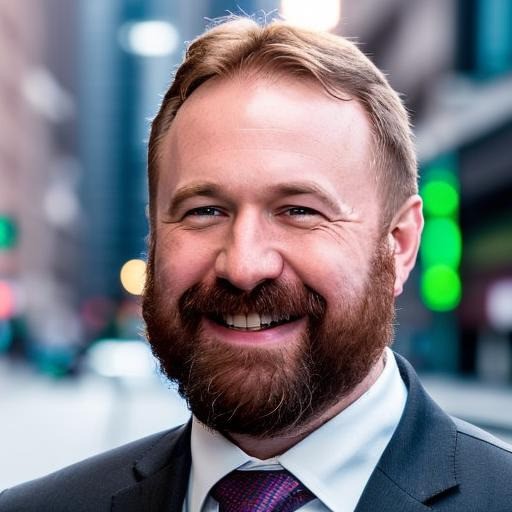 Jordan Wiseman, MLS, CISSP, QSA
Fellow; Risk, Security & Privacy Team
Shelby Kobes, CCSFP
Principal Healthcare Consultant: Risk, Security & Privacy
Adam Kehler, CISSP
Director of RSP Healthcare Service
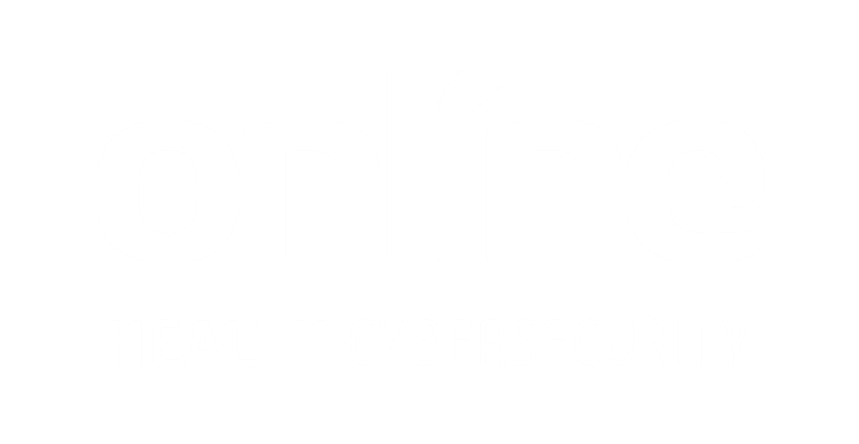 2024 Updates and 
Current Security Threats
[Speaker Notes: https://www.freepik.com/free-photo/three-businesspeople-looking-at-business-report-in-the-office_3105852.htm#term=blue%20business&page=1&position=19]
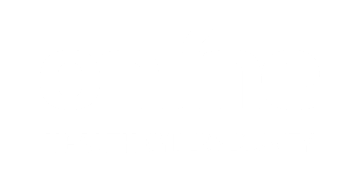 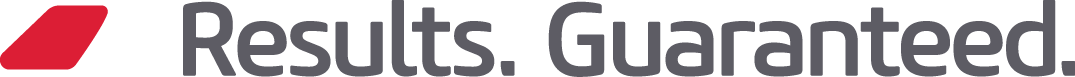 Agenda
6
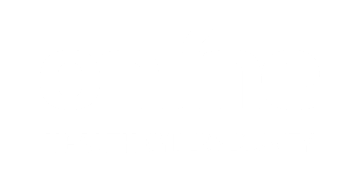 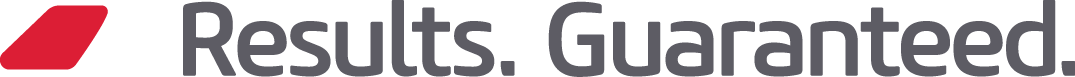 2023 In Review
[Speaker Notes: http://pixabay.com/en/keyboard-computer-internet-work-561016/]
OCR Enforcement Summary
[Speaker Notes: Right of Access continues to be a focus
Data Breach only resulted in fines if an OCR investigation found negligence related to compliance. To avoid: Implement 405(d).]
HIPAA/OCR Summary
April 12 – Expiration of Telehealth Enforcement Discretion
April 12 – NPRM on HIPAA and Reproductive Health
July 20 – HHOS/OCR & FTC Warn Hospital Systems about Online Tracking Tech
9
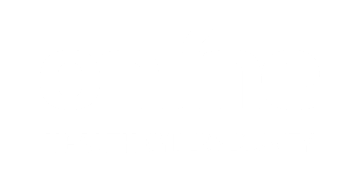 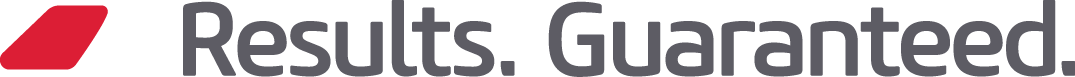 2024 Legislation
[Speaker Notes: http://pixabay.com/en/keyboard-computer-internet-work-561016/]
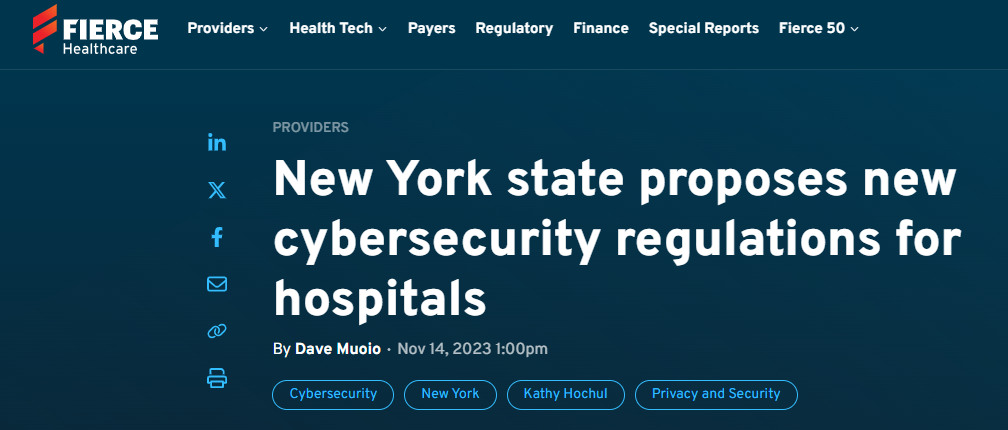 New York Cybersecurity for Hospitals Proposed Rule
Currently applies only to hospitals
Acts as a supplement to HIPAA
$500 million in funding to help implement requirements
Requirements include:
Designation of a CISO (can be employee or virtual)
Written Policies and Procedures
Incident Response Plans and Reporting – 2 HOURS after discovery!
Vulnerability Testing and Penetration Testing
MFA for ALL remote access
Audit Logging – 6 year retention
HIPAA Privacy Rule Proposed Rule
Issued January 21, 2021
Expect Final Rule in 2024
Designed to increase care coordination and break down barriers to information sharing and interoperability
Addresses Right of Access, Information Sharing, Notice of Privacy Practices
Aims to reconcile HIPAA with 42 CFR Part 2 and CARES Act
13
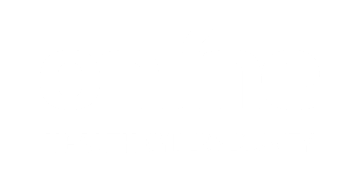 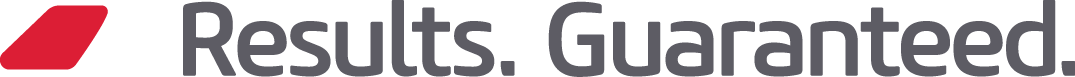 Current Threats
[Speaker Notes: http://pixabay.com/en/keyboard-computer-internet-work-561016/]
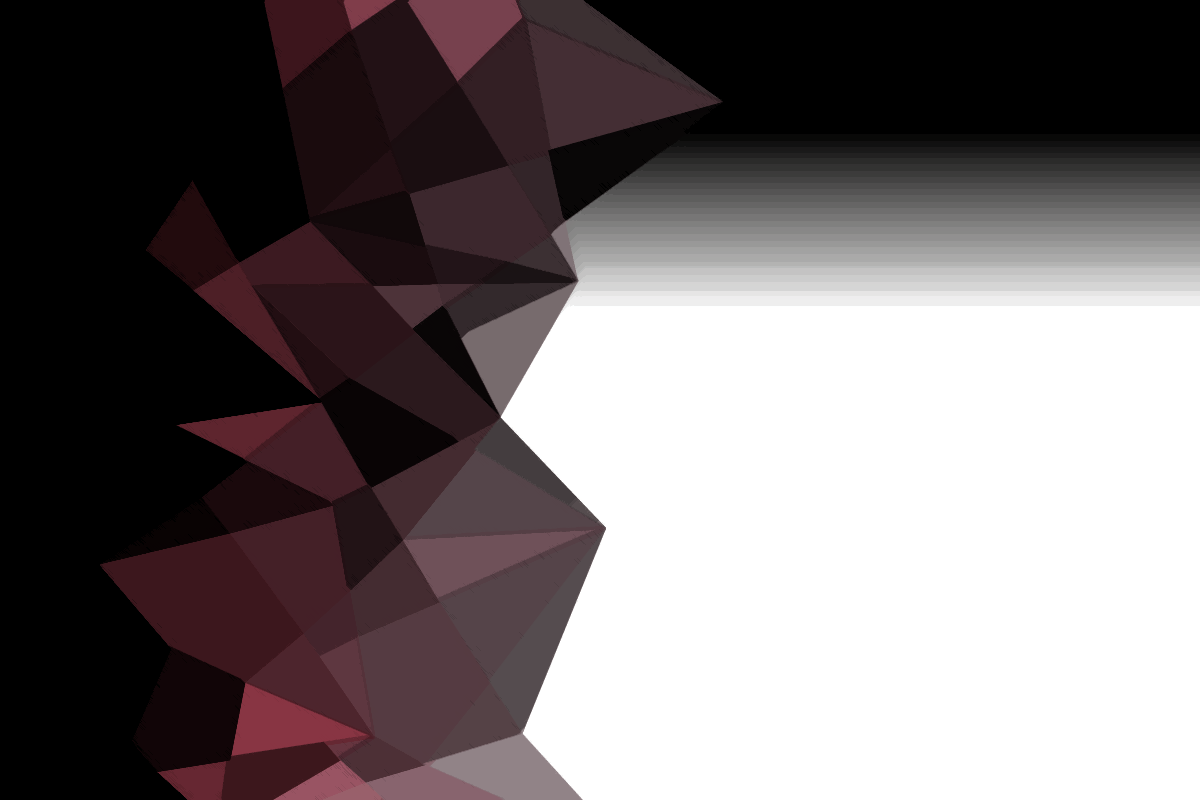 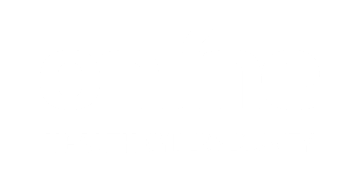 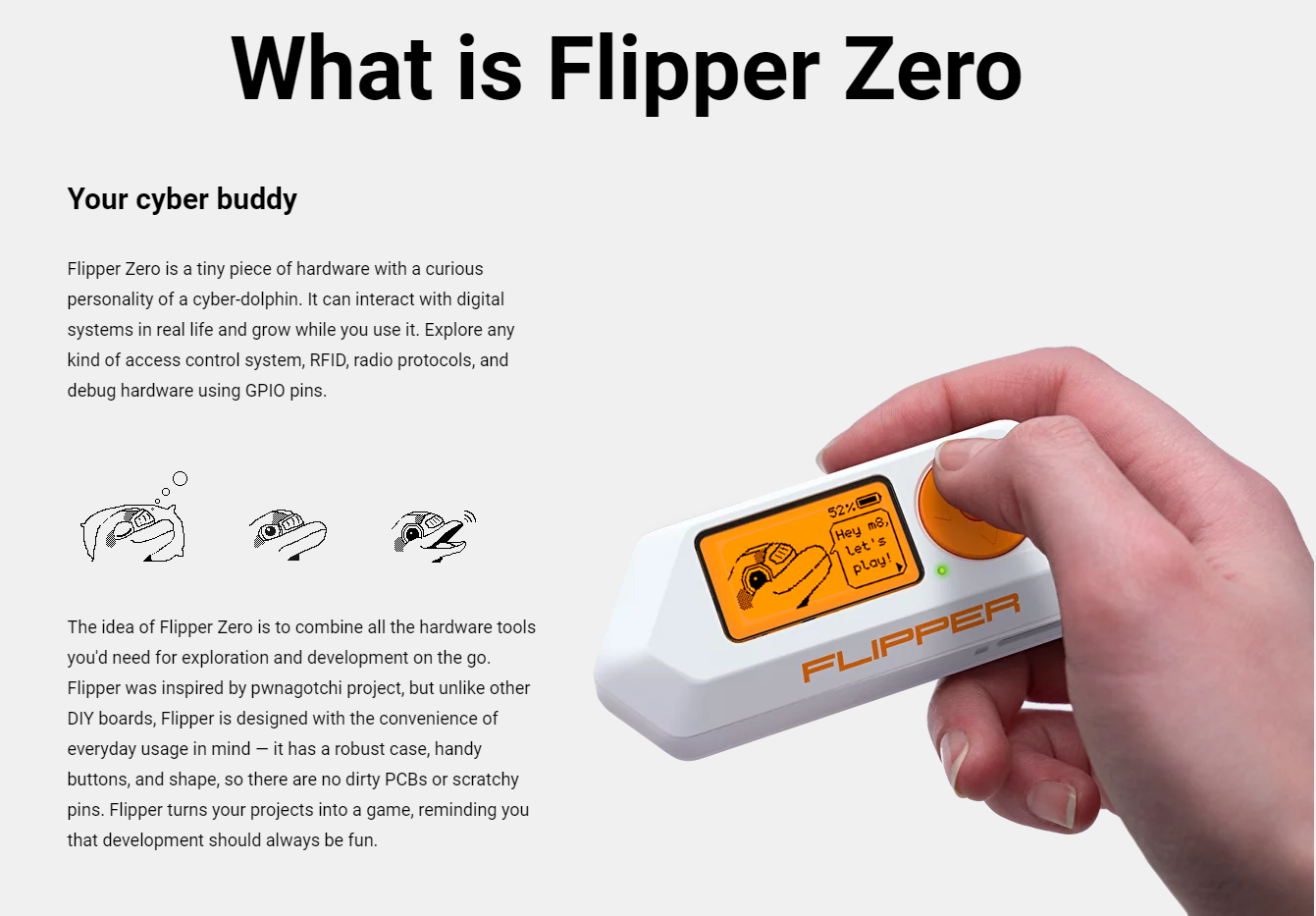 14
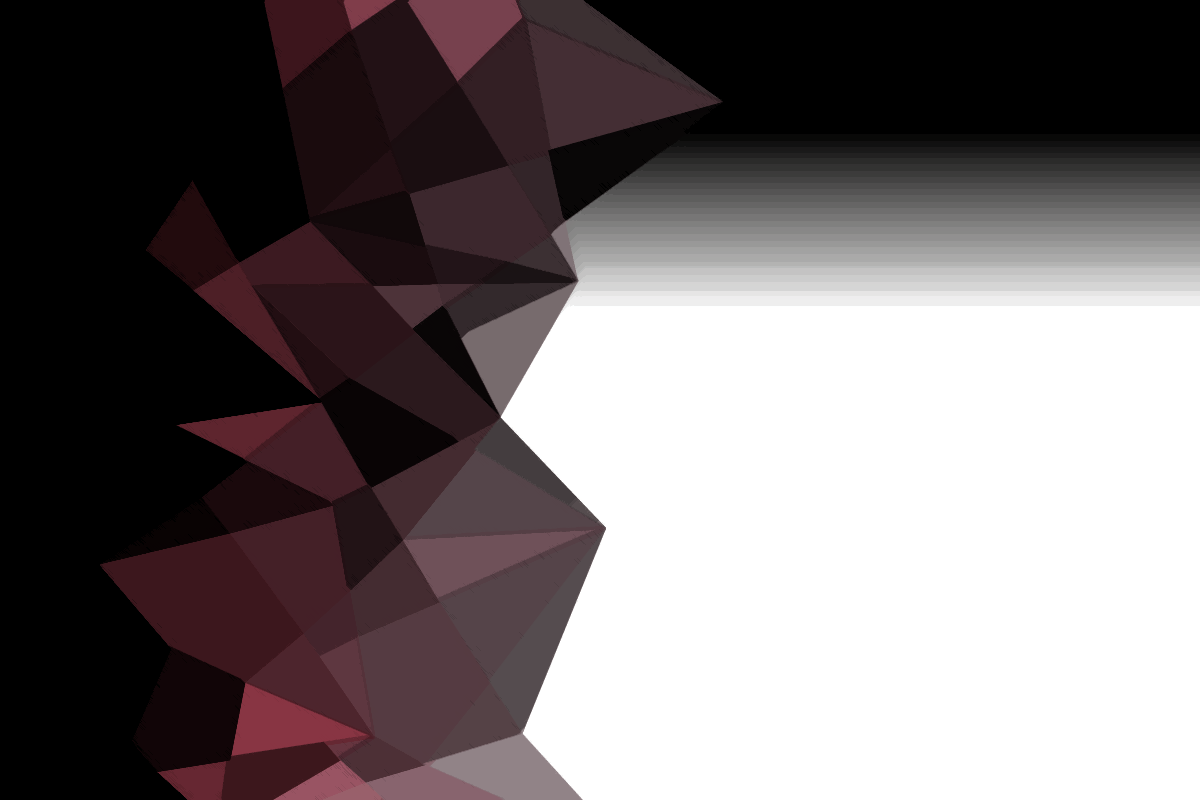 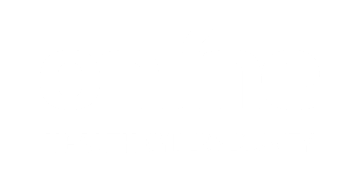 Shark Jack
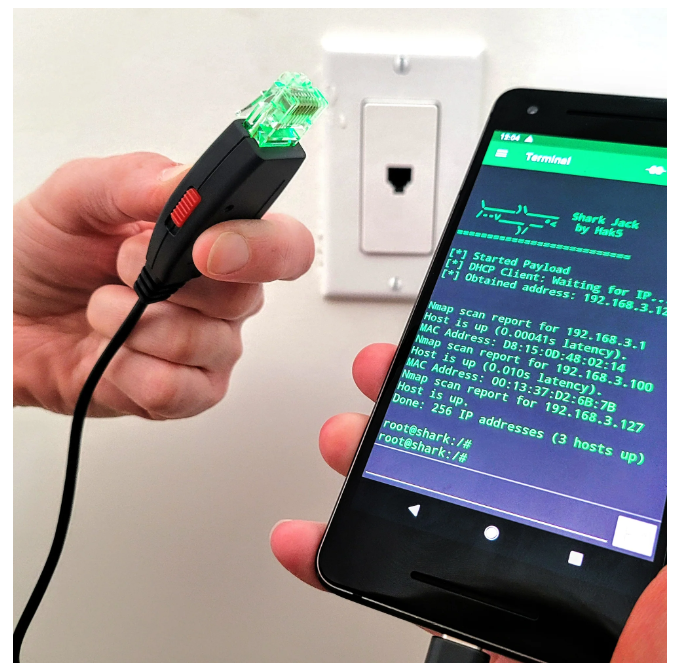 Hotplug attack, meet LAN. These pocket-sized hacking tool  boxes perform network assessments in seconds!
15
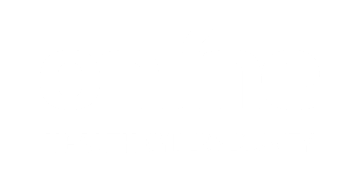 PCA Threat Results from 2020 and 2021 HIPAA SRAs
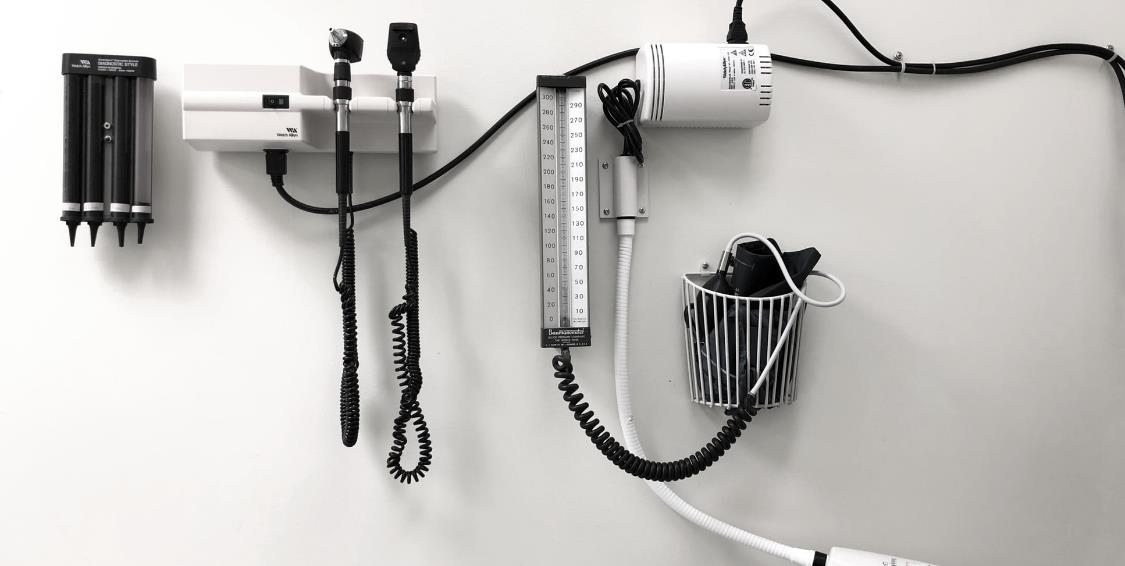 *Ransomware 
90%
*Unauthorized Access 
Data
70%
*Unauthorized 
Paper Disclosure 
50%
*Phishing
65%
*Theft of 
Equipment 
40%
90%
70%
65%
50%
40%
PCA Threat Results from 2020 and 2021 SRA
*Align with 405(d) HHS Managing Threats (HICP)
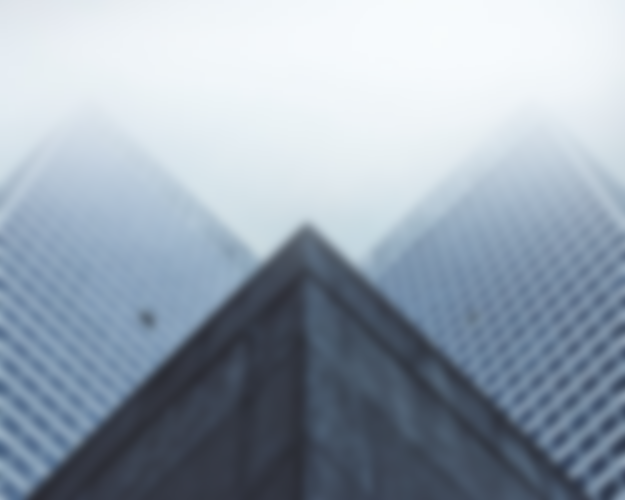 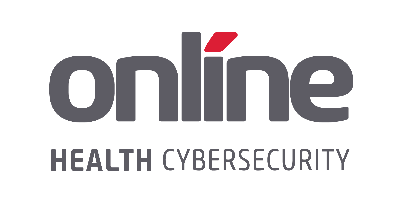 Hacking Tool Mitigations /
The top three priorities from the
01
Network Ports Need Security
Unpatched
Port security on switches
Device management
02
Protect Your Access 
Secure Card Stock 
Reduce Contractor Cards 
Audit Card access systems
03
USB Should not be allowed 
Limit access to USB device 
No third-party fancy Keyboards
[Speaker Notes: Implementing #2 and #3 could have prevented OR detected this attack. You never want to hear about it from the FBI.

#2: The organization was already in the process of evaluating vendors
#3: This was already in the budget for the next cycle]
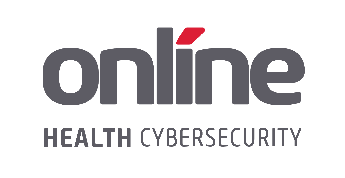 What Is The Risk
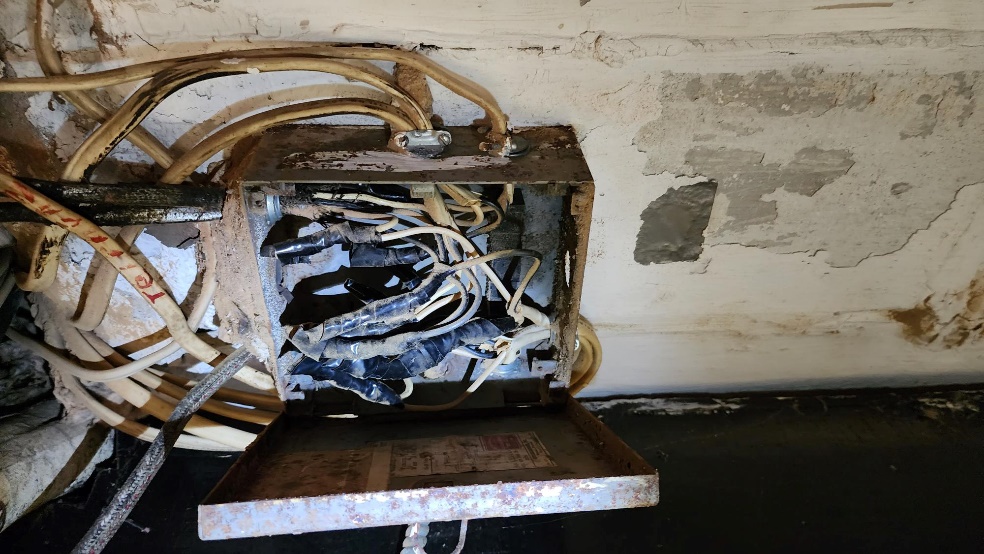 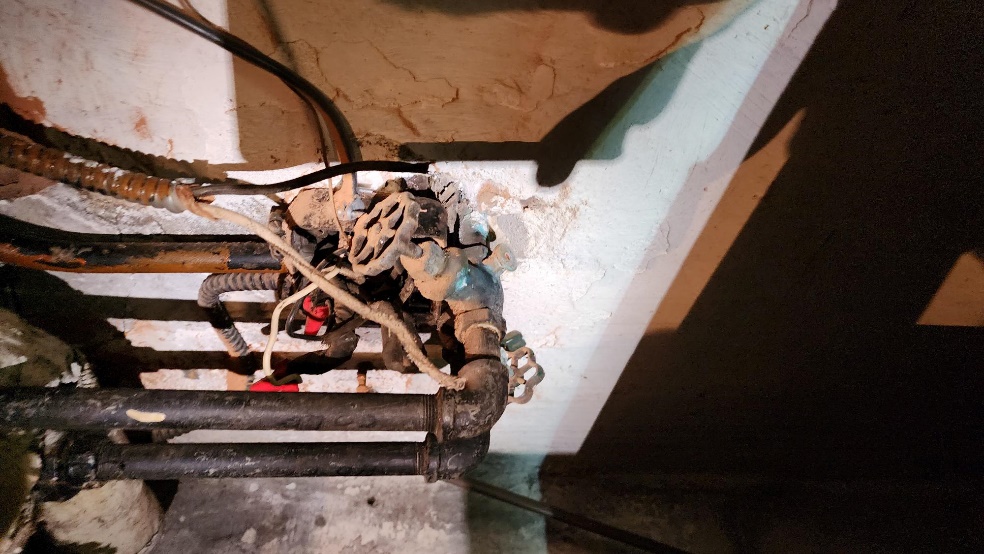 18
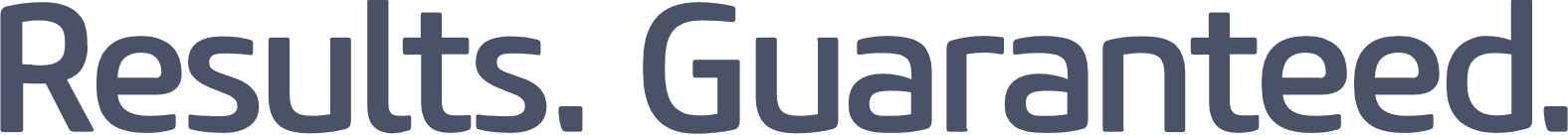 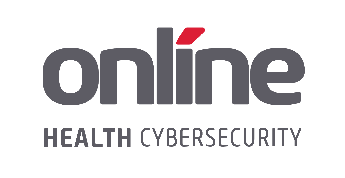 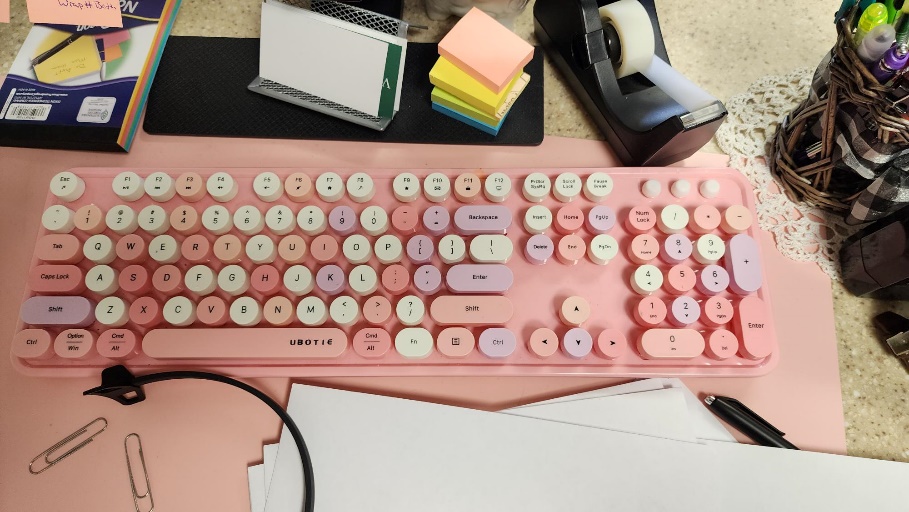 What Is The Risk
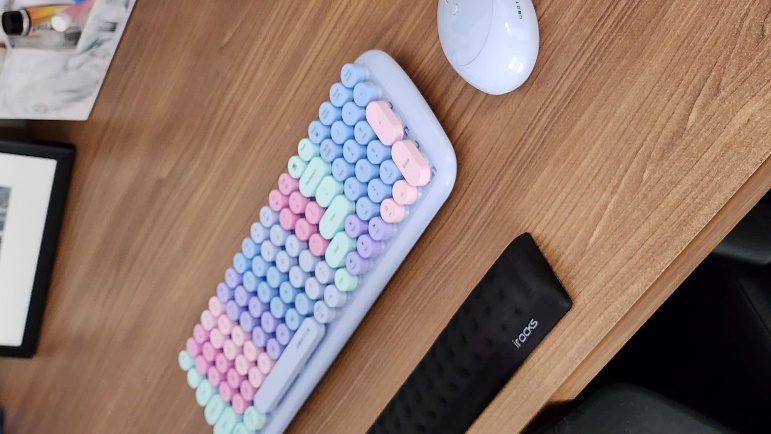 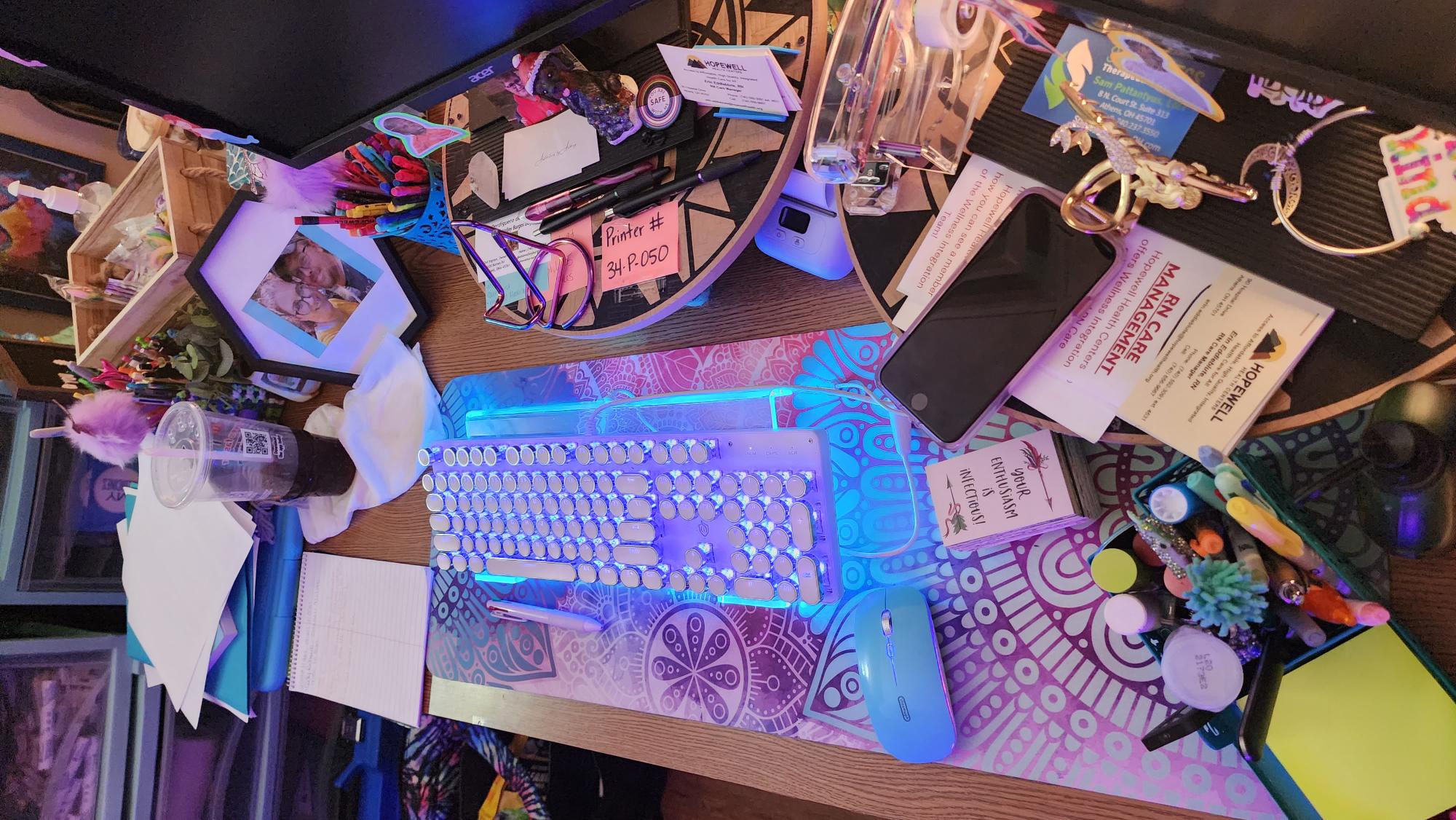 19
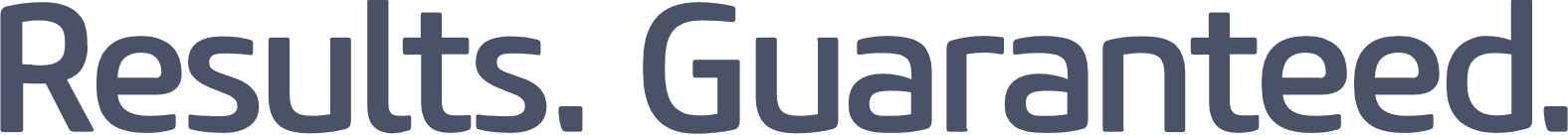 20
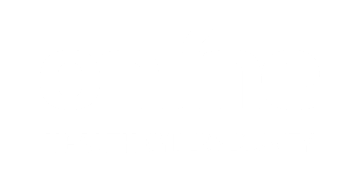 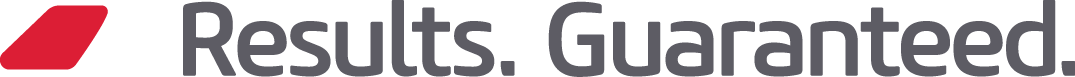 Third-Party Risk
[Speaker Notes: http://pixabay.com/en/keyboard-computer-internet-work-561016/]
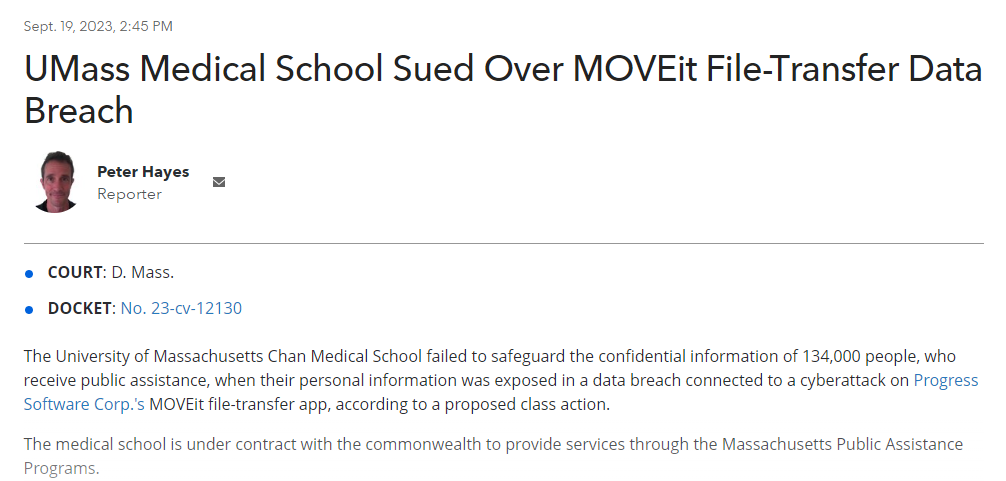 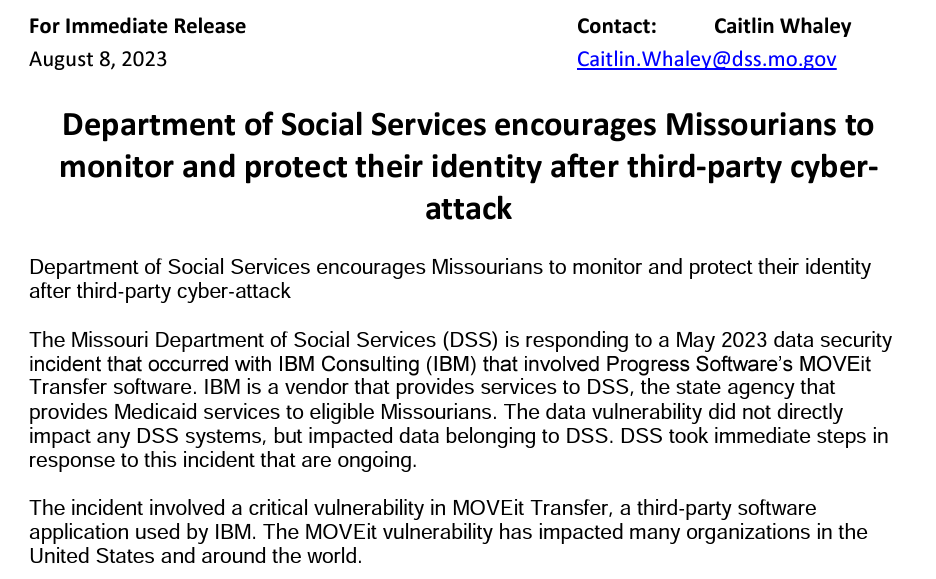 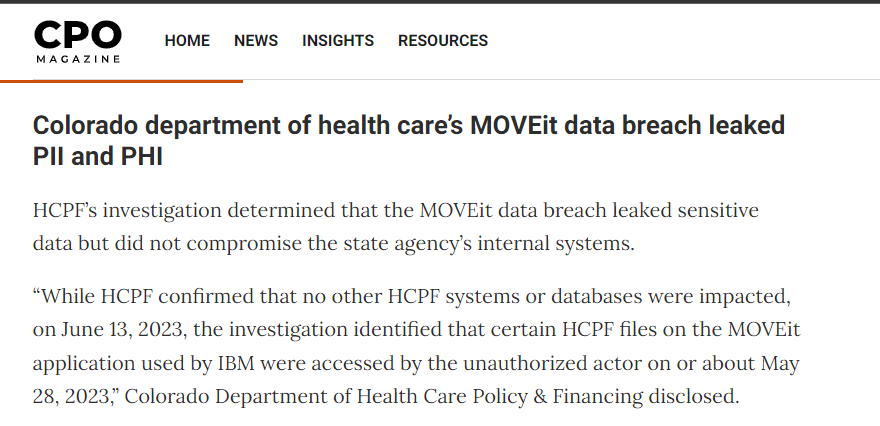 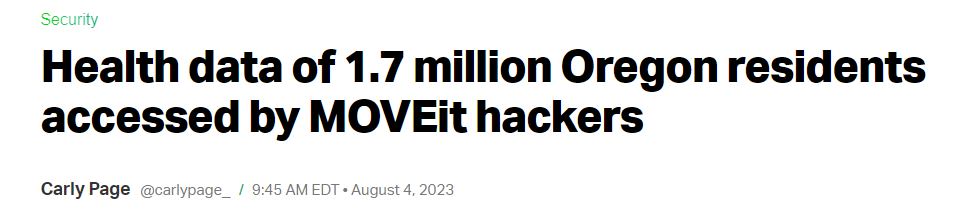 MoveIT Vulnerability
HC3 Guidance - https://www.hhs.gov/sites/default/files/critical-vulnerability-moveit-transfer-software-sector-alert.pdf 
Disable all HTTP and HTTPs traffic to your MOVEit Transfer environment 
Access via Remote Desktop and Localhost
Apply the Patch
Enable all HTTP and HTTPs traffic to your MOVEit Transfer environment 
Bookmark the Progress Security Page - https://www.progress.com/security/moveit-transfer-and-moveit-cloud-vulnerability
Reinforces the importance of standard security practices including inventory of software assets and vendor management
[Speaker Notes: MOVEit is a file transfer program owned by Progress Software. A wide range of organizations in the public and private sector used the program to move sensitive personal data. That includes financial services companies, government agencies, pension funds and more. In May 2023, a hacker group called CL0P gained access to MOVEit. Since then, Reuters reports that the hack has impacted tens of millions of people.
"The MOVEit breach highlights a particular vulnerability, in which bad actors can obtain data from multiple companies all in one hack," says Michael Bruemmer, the Head of Global Data Breach Resolution at Experian. "The consumers are innocent parties to this type of breach, which only emphasizes the need for individuals to be vigilant with their own data."
MOVEit Transfer web apps were infiltrated by malware that was used to steal sensitive information from databases. CL0P has sent ransom notes to upper-level executives at companies that have been hacked. The group threatens to publish files to its website, which leaks private data to the public, if organizations don't pay up.]
The Security Rule and Third Parties
Organizational Safeguards
45 C.F.R. § 164.314

Standard: Business associate contracts or other arrangements.  The contract or other arrangement required by § 164.308(b)(3) must meet the requirements of paragraph (a)(2)(i), (a)(2)(ii), or (a)(2)(iii) of this section, as applicable. 
Implementation specifications (Required)  - 
Business associate contracts.  The contract must provide that the business associate will – 
Comply with the applicable requirements of this subpart; 
In accordance with § 164.308(b)(2), ensure that any subcontractors that create, receive, maintain, or transmit electronic protected health information on behalf of the business associate agree to comply with the applicable requirements of this subpart by entering into a contract or other arrangement that complies with this section; and 
Report to the covered entity any security incident of which it becomes aware, including breaches of unsecured protected health information as required by § 164.410. 
Other arrangements.  The covered entity is in compliance with paragraph (a)(1) of this section if it has another arrangement in place that meets the requirements of § 164.504(e)(3). 
Business associate contracts with subcontractors.  The requirements of paragraphs (a)(2)(i) and (a)(2)(ii) of this section apply to the contract or other arrangement between a business associate and a subcontractor required by § 164.308(b)(4) in the same manner as such requirements apply to contracts or other arrangements between a covered entity and business associate.
Administrative Safeguards
45 C.F.R. § 164.308

(1) Business associate contracts and other arrangements. A covered entity may permit a business associate to create, receive, maintain, or transmit electronic protected health information on the covered entity's behalf only if the covered entity obtains satisfactory assurances, in accordance with § 164.314(a), that the business associate will appropriately safeguard the information. A covered entity is not required to obtain such satisfactory assurances from a business associate that is a subcontractor. 

(2) A business associate may permit a business associate that is a subcontractor to create, receive, maintain, or transmit electronic protected health information on its behalf only if the business associate obtains satisfactory assurances, in accordance with § 164.314(a), that the subcontractor will appropriately safeguard the information. 

(3) Implementation specifications: Written contract or other arrangement (Required). Document the satisfactory assurances required by paragraph (b)(1) or (b)(2) of this section through a written contract or other arrangement with the business associate that meets the applicable requirements of § 164.314(a).


.
Each covered entity must include the specified elements in their contracts with business associates. 
The business associate contracts between covered entities and business associates must require the business associate to implement administrative, physical and technical safeguards to protect the protected health information. Also, each business associate must include the specified elements in their contracts with subcontractors. 
These contracts must require the subcontractors to implement administrative, physical, and  technical safeguards to protect the protected health information. In addition, business associates must report to the covered entities any security incident of which it becomes aware, including breaches of  unsecured protected health information
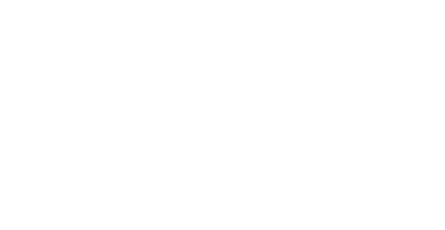 ePHI Data Flow Diagram
Population Health and Quality Management
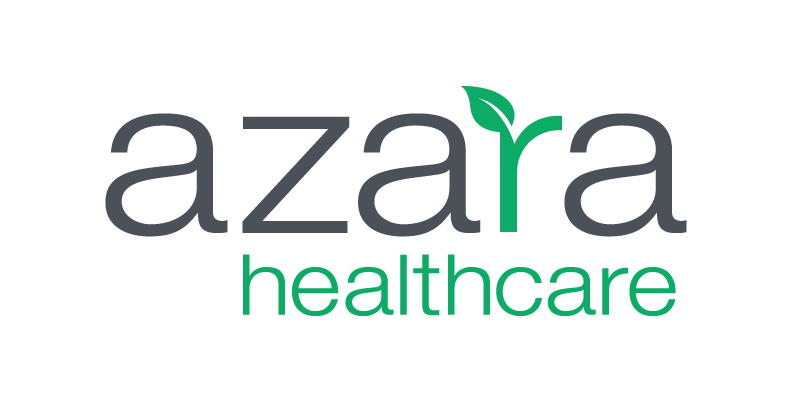 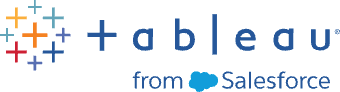 Date
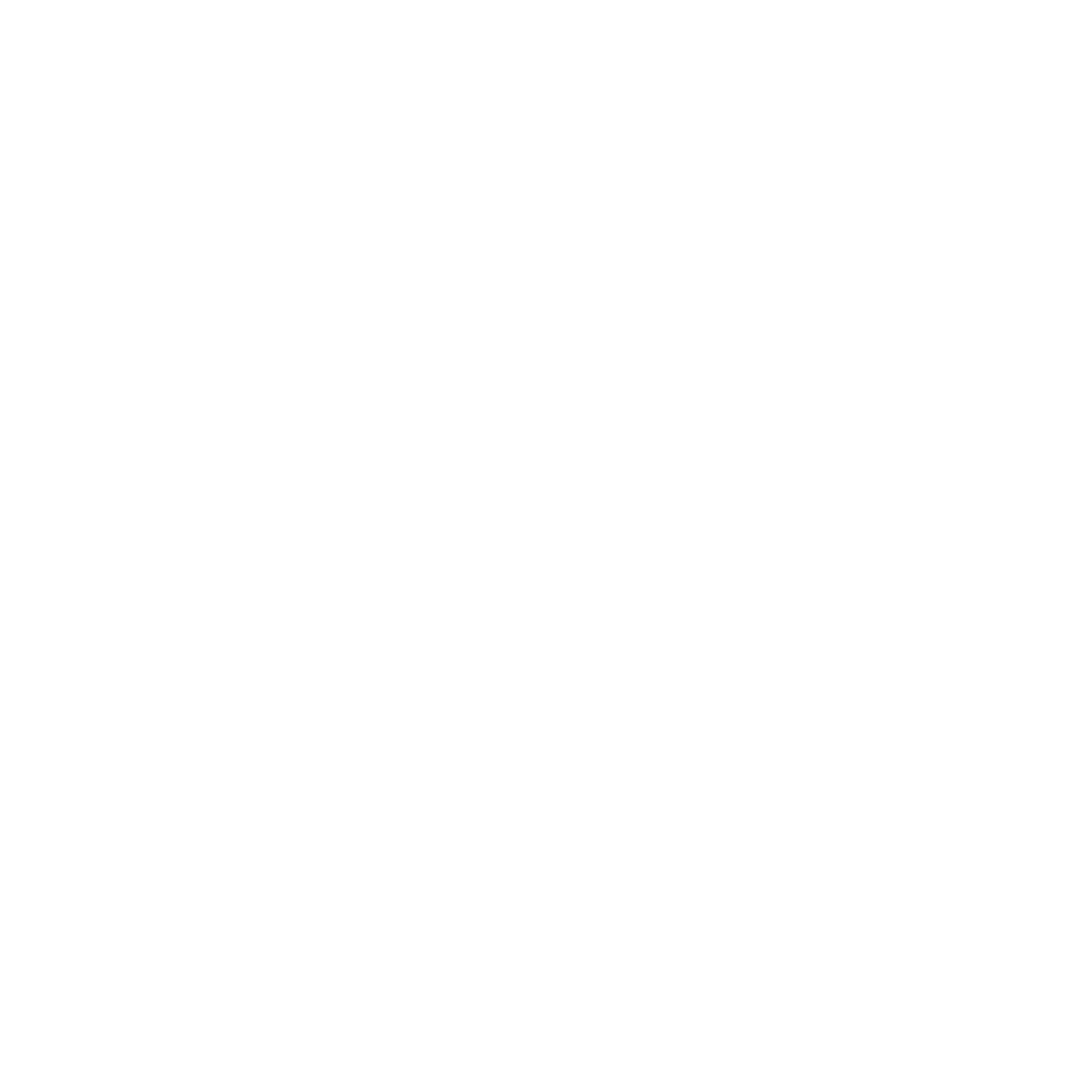 YOUR ENVIRONMENT
Servers
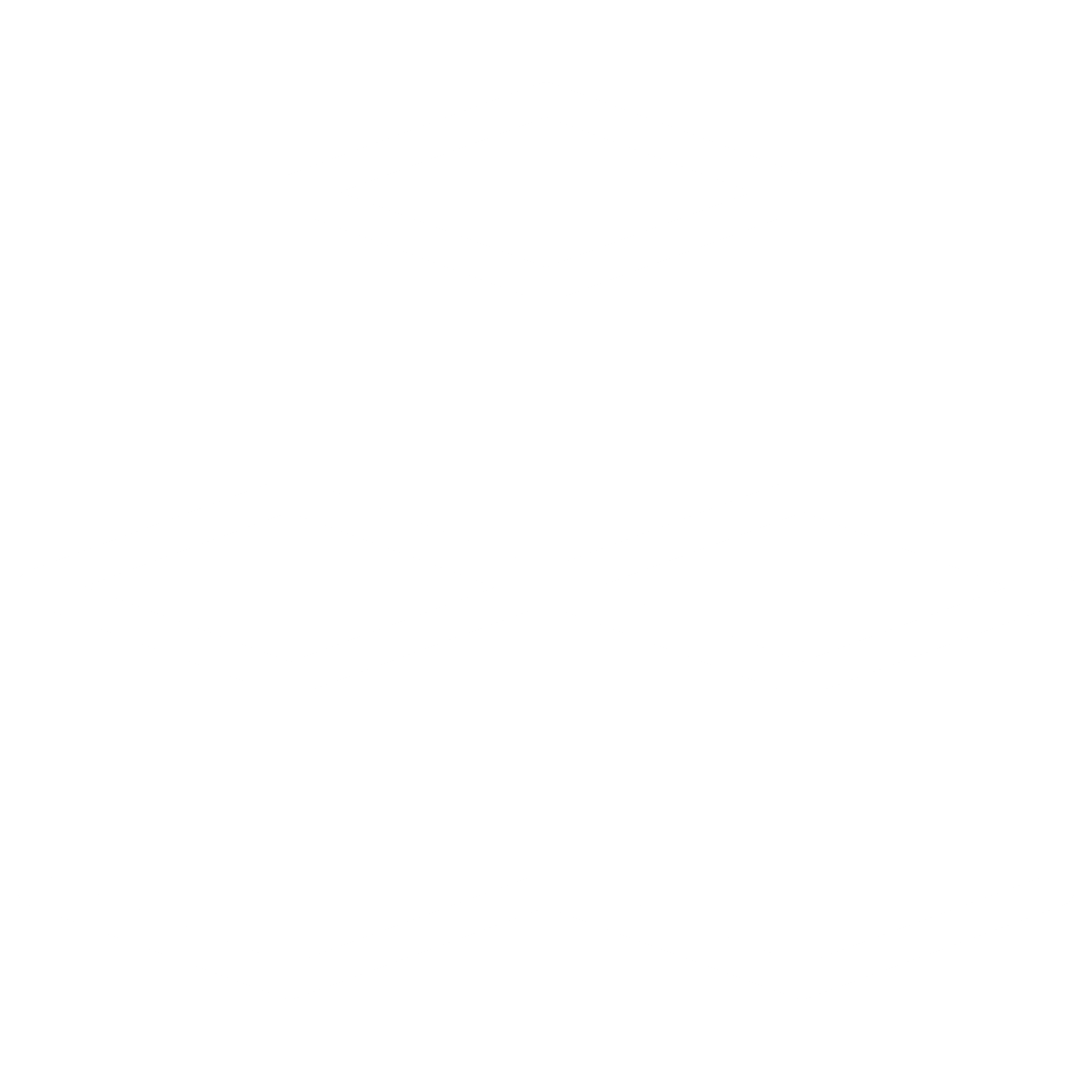 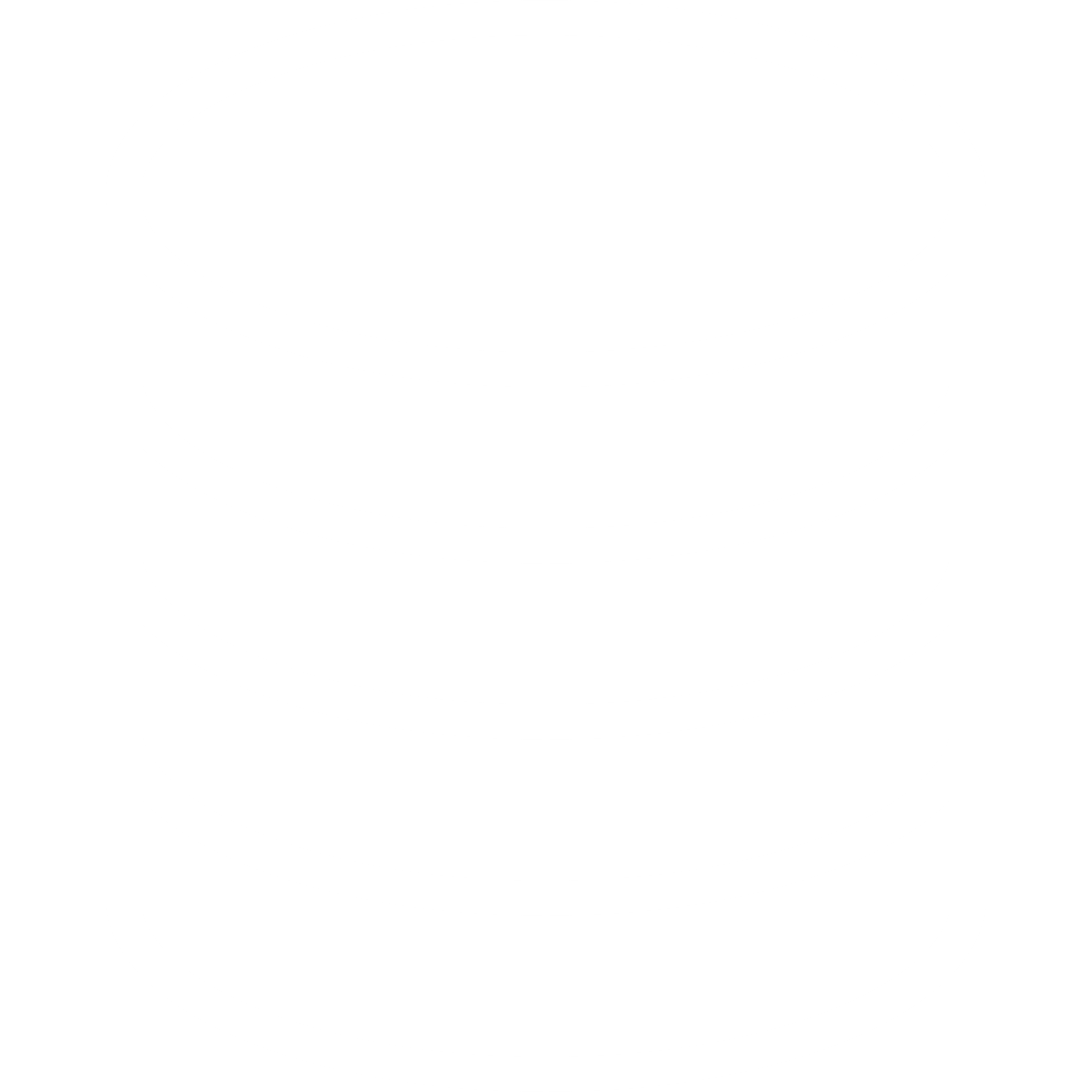 Email
Databases
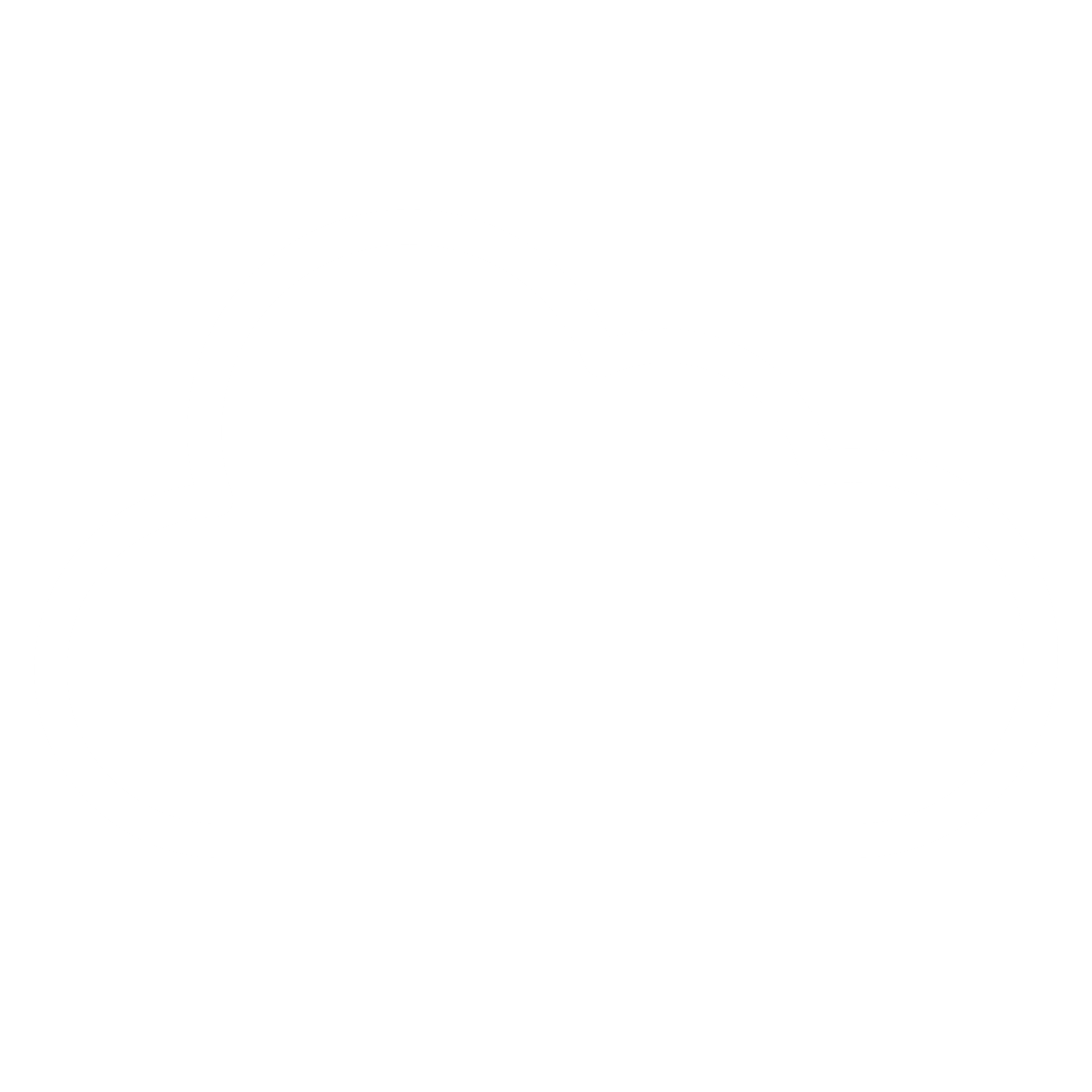 Cloud Services
Where is
 the Data 
Ghost EMR
Secure 
Connection
MFA
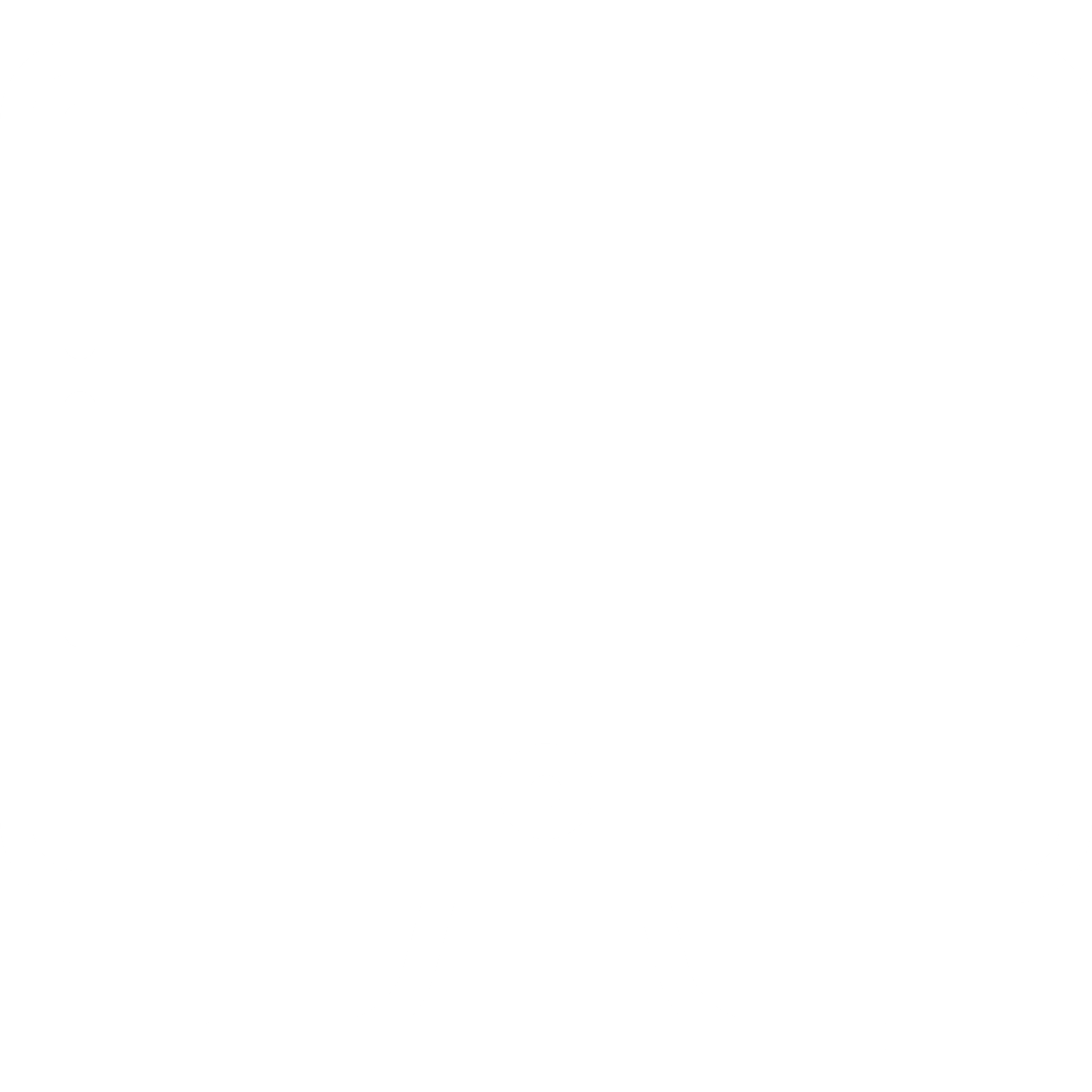 Reports  --- <  CHC, < PCA
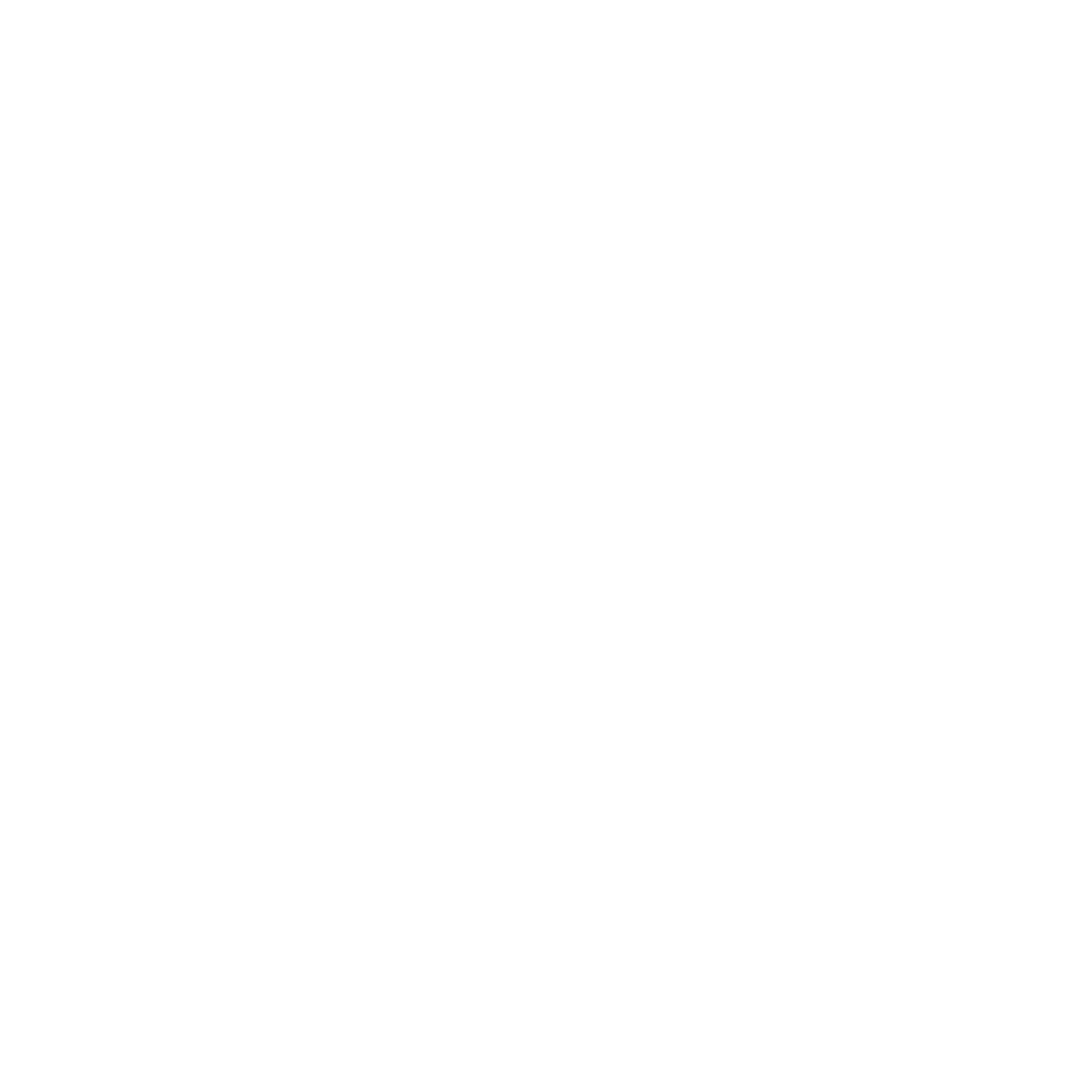 Web Browsers
Mobile
ARCHIVES
EMR Data Exports, 
Financial Reports 
Pharma Reports
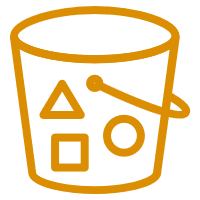 Data
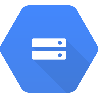 Historical
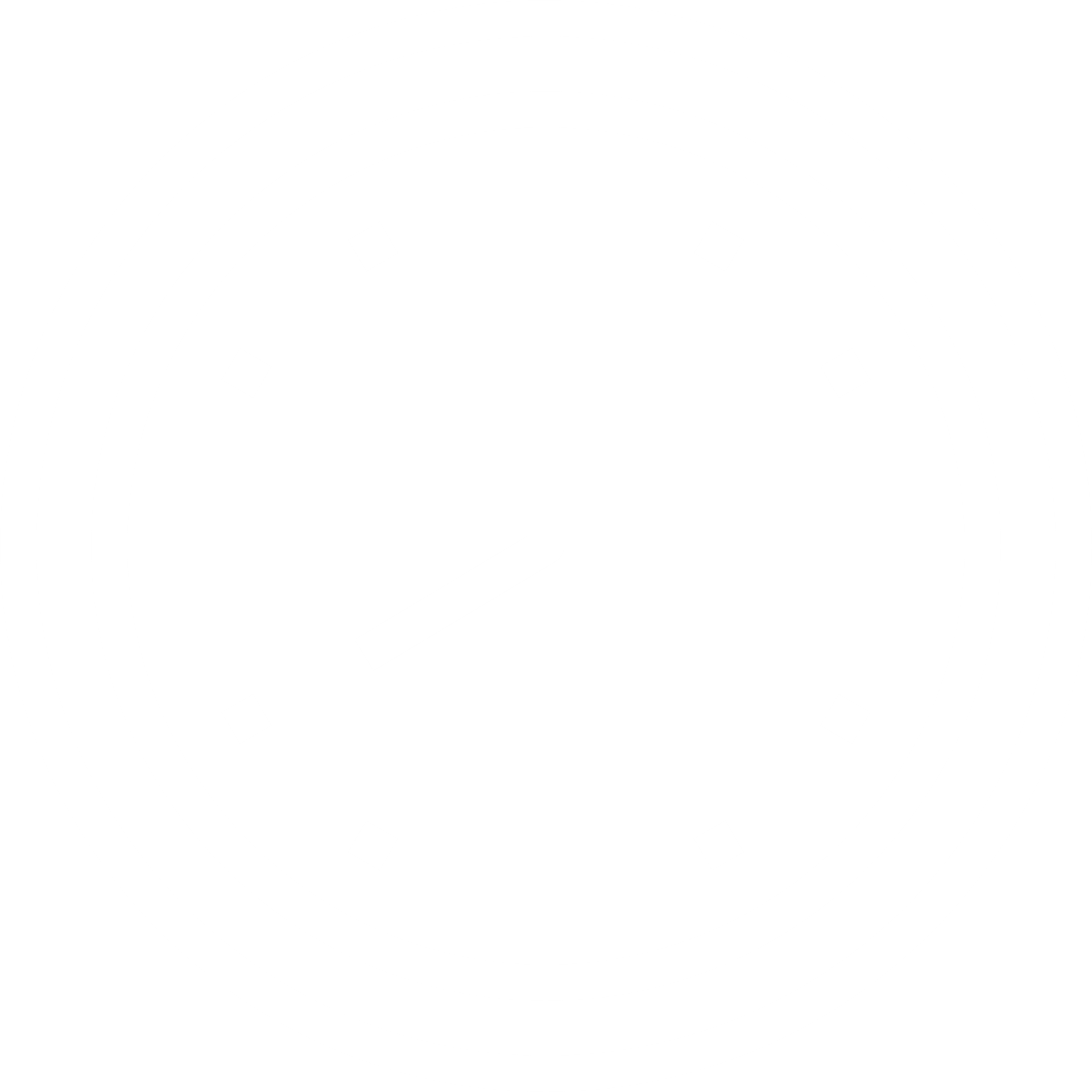 25
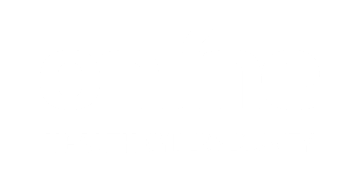 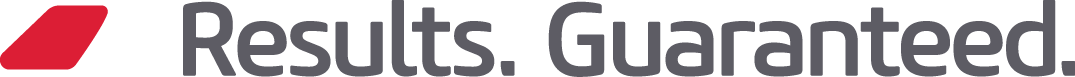 Cyber Insurance
[Speaker Notes: http://pixabay.com/en/keyboard-computer-internet-work-561016/]
Cyber Insurance
In the past 3 years, AIG has processed over 4000 cybersecurity insurance claims
Insurance coverage is dependent on controls in these areas:
Data Restoration
Multi factor authentication *
Training and Phishing
Vulnerability Management
Privileged User Management *
All cybersecurity insurance claims had common factors:
Microsoft Active Directory – 100%
Email compromise - >90%
Any file transfer system is a major risk factor:
File transfer systems should not be file stores – if there is more than 7 days of data on file transfer systems, the client cannot be categorized as best in class
MoveIt along impacted over 340 organizations, and over 18 million people
27
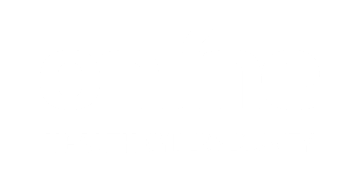 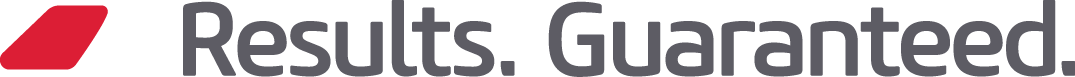 405(d) Updates
[Speaker Notes: http://pixabay.com/en/keyboard-computer-internet-work-561016/]
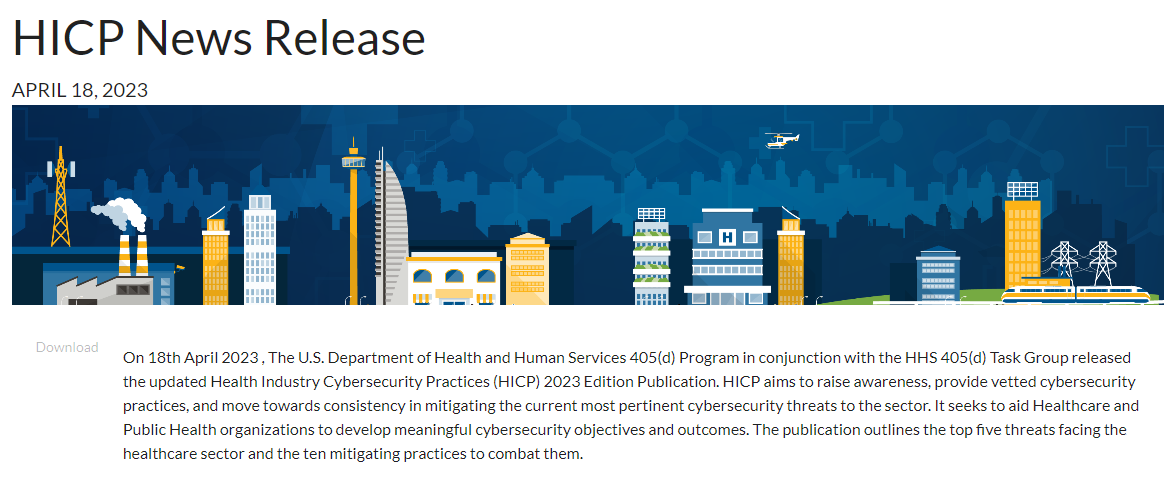 HICP 405(d)
2023 Release
Publication of Hospital Resiliency Landscape Analysis 
Updated to reflect the new top five threats and many new mitigating practices:
Expanded Main document to include includes new cybersecurity strategies such as Zero Trust and Defense in Depth. 
Expanded phishing to encompass social engineering attacks
Updated Cybersecurity #9 practice Network Connected Medical Devices
Cybersecurity Practice #10 has been updated from Cybersecurity Policies to Cybersecurity Oversight and Governances 
Added new sub-practices Attack Simulations (Practice #7), Cybersecurity Insurance (Practice #10), Cybersecurity Risk Assessment and Management (Practice #10) 
Section on the importance of workplace training and awareness and provides guidance on why each role in a HPH organization is important to keeping patients safe from cyber threats 
Knowledge on Demand Training Modules
Other Task Group products: HICP Publication, Quick Start Guides, New Cyber ERM Publication, and 5 threat flyer
https://405d.hhs.gov
[Speaker Notes: This report aims to discuss the dramatic increases in cyber-attacks to the HPH Sector intended to cause disruption to the care continuum. The Landscape Analysis conducted a deeper investigative study into both the methods that cyber adversaries are using to compromise US hospitals, disrupt operations and extort for financial gain. It then benchmarked these results to specific practices of the Health Industry Cybersecurity Practices (HICP) in order to outline the most meaningful protections to these specific threats.
The study’s two objectives were:
To develop a clear understanding of the current cybersecurity capabilities and preparedness across participating U.S. hospitals, as well as their ability to combat cyber threats
To share the analysis and findings with the HSCC CWG for consideration as one of several inputs for informing prioritized cybersecurity practices for U.S. hospitals, as well as other considerations the U.S. government might undertake to improve U.S. hospitals’ cybersecurity resiliency]
HICP 405(d)
2023 Release – Practice 10: Cybersecurity Oversight & Governance
10.S.A Policies 
Provides a list of policies that should be in place
10.S.B Cybersecurity Risk Assessment and Management 
Security Risk Assessment
Enterprise Risk Management
10.S.C Security Awareness and Training 
Phishing Campaigns
Physical Security, Workstation Security, Security Policy
10.S.D Cyber Insurance
Guidance on selecting coverage
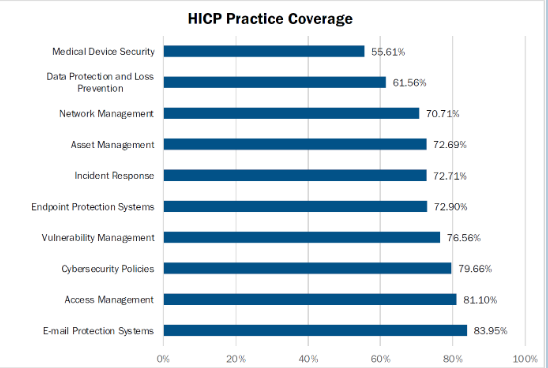 https://405d.hhs.gov
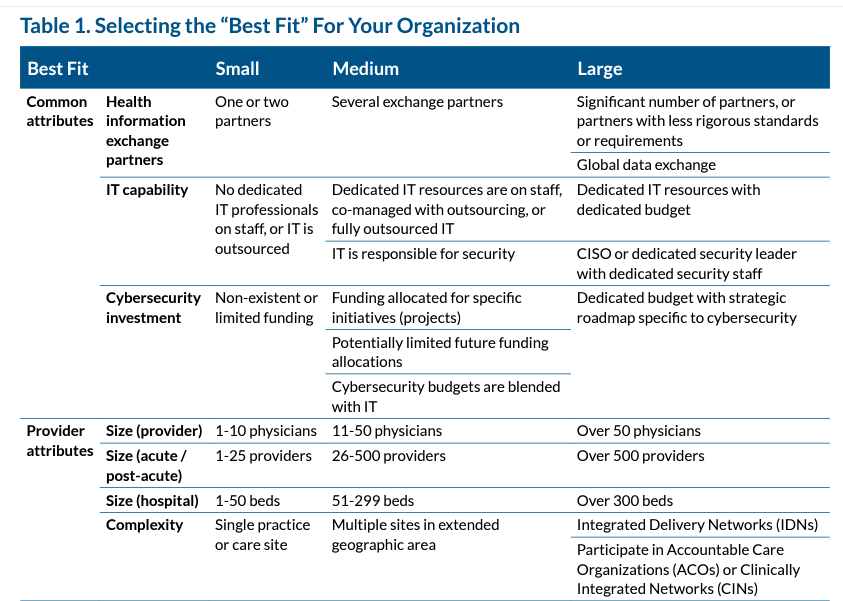 Select Your Organization Size
Recognized Security Practices
Key Takeaways
Voluntary
RSP currently considered 405(d), NIST CSF, or “other”
Does not provide automatic immunity from HIPAA liability, but may be considered mitigating factor in OCR HIPAA Security Rule investigations and audits
Requires sufficient documentation and evidence
Measures must be implemented (not just written) and widely adopted across the enterprise for the previous 12 months to be considered
[Speaker Notes: lack of Recognized Security Practices will not be considered an aggravating factor and will not result in increased penalties]
33
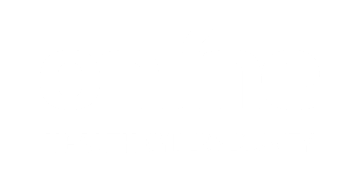 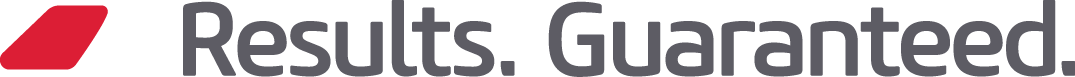 AI Security
[Speaker Notes: http://pixabay.com/en/keyboard-computer-internet-work-561016/]
34
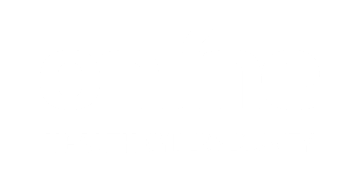 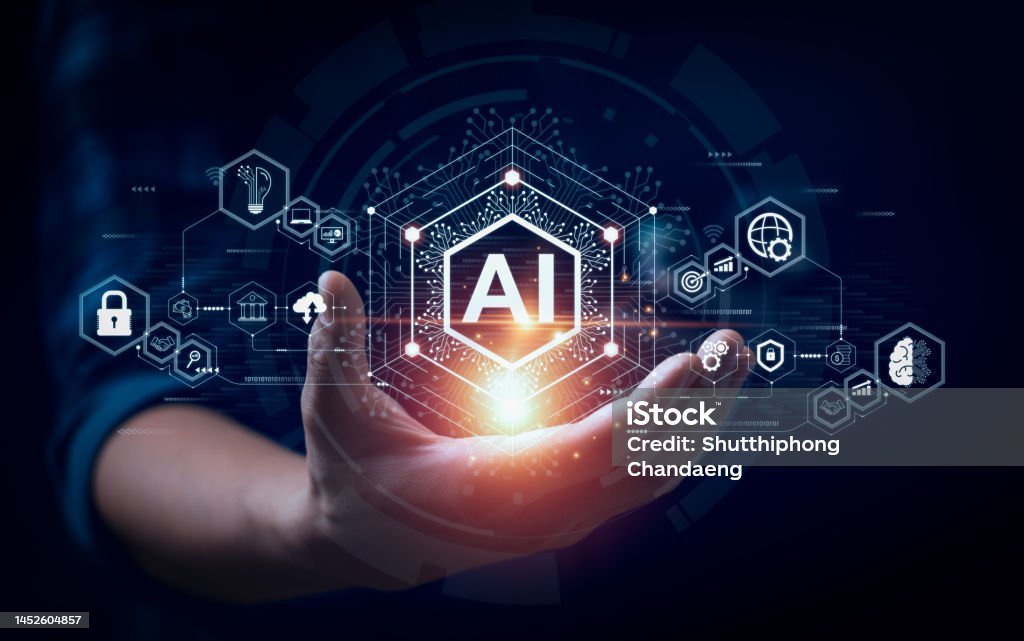 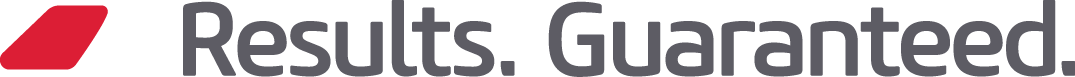 AI poses a novel challenge because the algorithms often require access to large quantities of patient data, and may use the data in different ways over time!
[Speaker Notes: http://pixabay.com/en/startup-start-up-notebooks-creative-593327/]
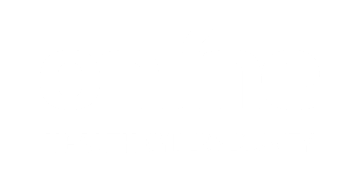 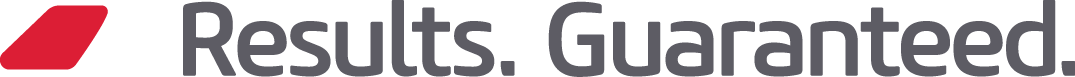 The location and ownership of servers and computers that store and access patient health information for healthcare AI to use are essential in these scenarios
Patient data remain in the jurisdiction from which it is obtained
HIPAA definition of de-identification is that technology now can re-identify that data pretty easily
HIPAA does not directly regulate entities that are in this space unless they're acting as a business associate for a covered entity
Does your organization have any policies on how to handle date and AI,  What workforce can and can’t do?
AI Security Things to Think About
[Speaker Notes: http://pixabay.com/en/startup-start-up-notebooks-creative-593324/]
Questions?
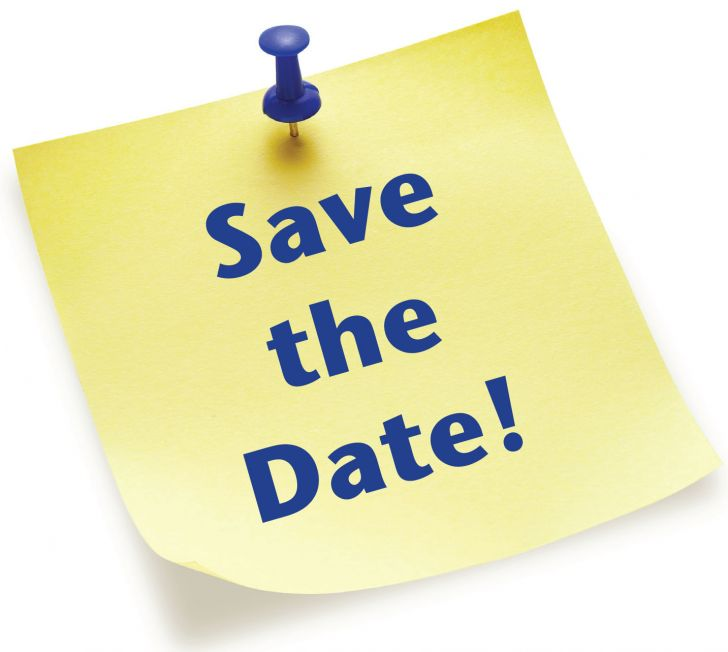 Next Session: 
Third Party Vendor Security Best Practices 2024
Tuesday, February 13, 12-1PM
Register for Session 2 Here
Workshop Evaluation Survey
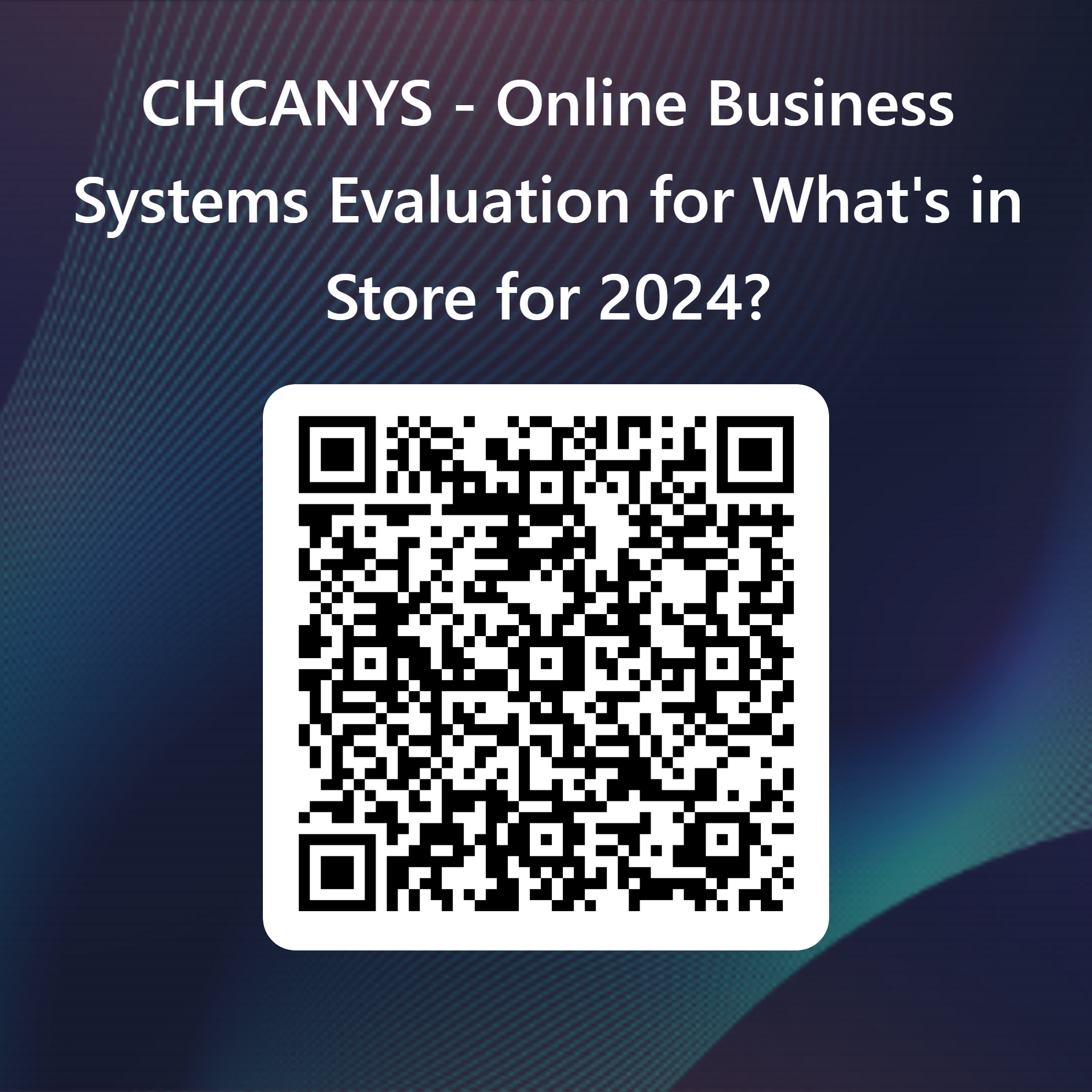 Please share your feedback on this session. This should take less than 3 minutes to complete.
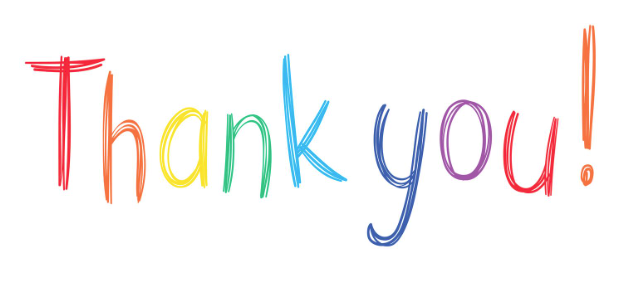